«Імперія Чингізхана: результат військової могутності чи збіг політичних обставин?»
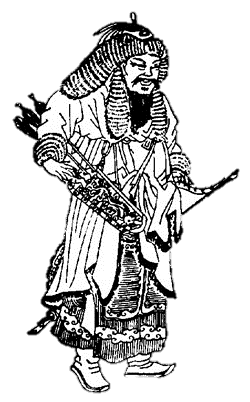 Ключові поняття
Військова могутність  - це не тільки кількість військової техніки, а ще й уміння її використати як для захисту своєї вітчизни, так і у разі можливих дій на чужій території; У сенсі  військової могутності, ми  також розглядали військовий потенціал.  
Політичні обставини - умови політичного розвитку суспільства, які виражаються у співвідношеннях політичних сил щодо оволодіння, утримання і використання політичної влади.
Монго́льська імперія — середньовічна імперія в Євразії, найбільша за площею і числом підданих імперія у світовій історії. Початок її  утворенню поклало об'єднання монгольських племен під проводом Темучжина, обраного великим курултєм у 1206 році Чингісханом (великим ханом, згодом цей титул став власним іменем).
Джерела
Праця «Татаро-монгольскі завоювання в Азії та Європі» Сергія Тихвинського;
Праці «Виникнення єдиної монгольської держави та Чингісхан», . «Таємна» та «явна» історія монголів XII— XIII ст.» Льва  Гумільова;
Праця «Монгольский похід вглиб Європи»  Волдимира Терентійовича Пашуто
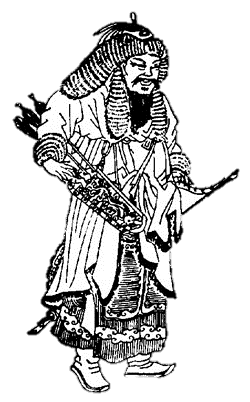 Позиція
Чингізхан створив велику імперію завдяки великій  військові могутності, особистим  якостям  та  вдалому використанню історичних   умов,  які склалися на той час.
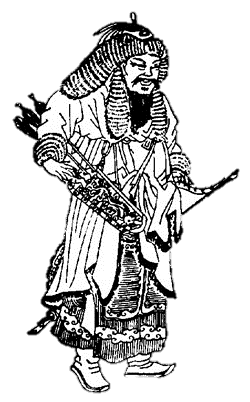 Темуджин
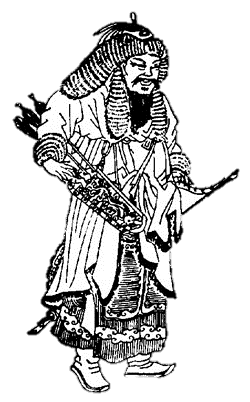 Монгольська імперія в ХІІІ столітті
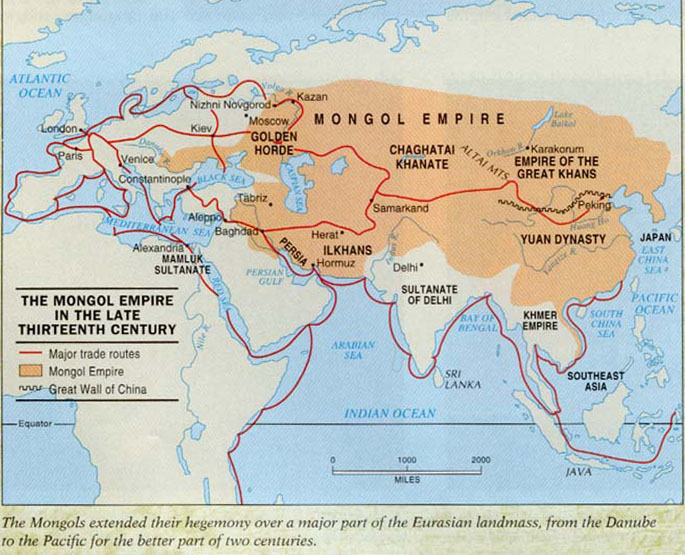 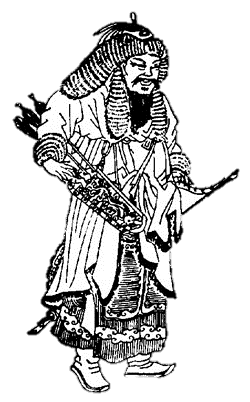 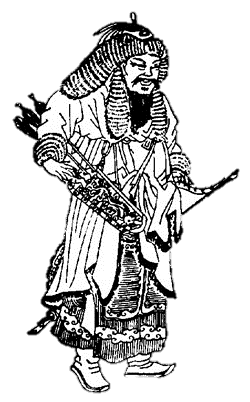 Монгольські воїни
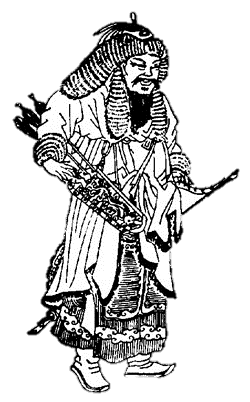 Кіннота монгольської Імперії
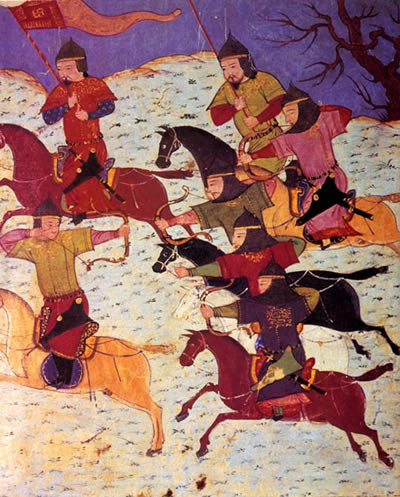 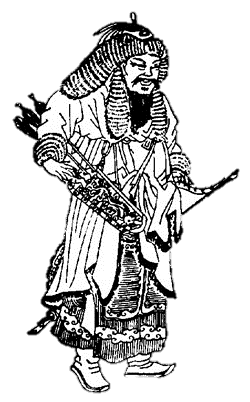 Монгольські Завоювання
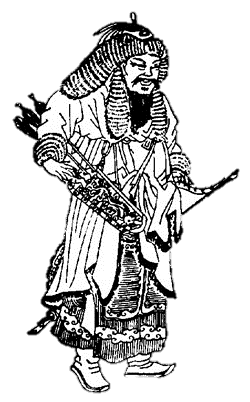 Висновок
Отже, підводячи підсумок, я хочу сказати, що створена Чингізханом Монгольська імперія не є результатом  звичайного  збігу  політичних обставин, а є наслідком використання могутньої монгольської військової машини на чолі з стратегічним генієм Чингізхана, який зумів створити цю машину та спрямувати її на завоювання світу.
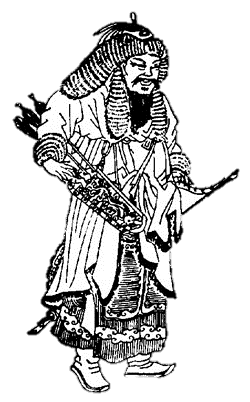